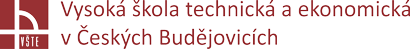 Návrh modelu prototypu MTX 1-02 EasterBakalářská práce
Vypracoval: Jan Vrhel
2018                                                                 Vedoucí práce: Ing. Monika Karková, PhD.
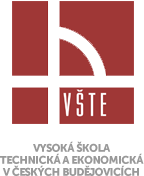 Cíl práce
Cílem bakalářské práce je popis a vývoj vozů automobilky Metalex a vymodelování formule v 3D softwaru Autodesk Inventor Professional.
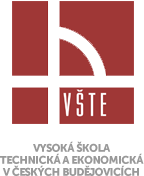 Obsah prezentace
Teoretická část
Teoretický základ
Výzkumný problém a metodika práce
Aplikační část
Charakteristika softwaru
Definování technických parametrů
Návrh a realizace modelu
Diskuze výsledků
Návrhy opatření
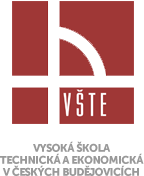 Teoretický základ
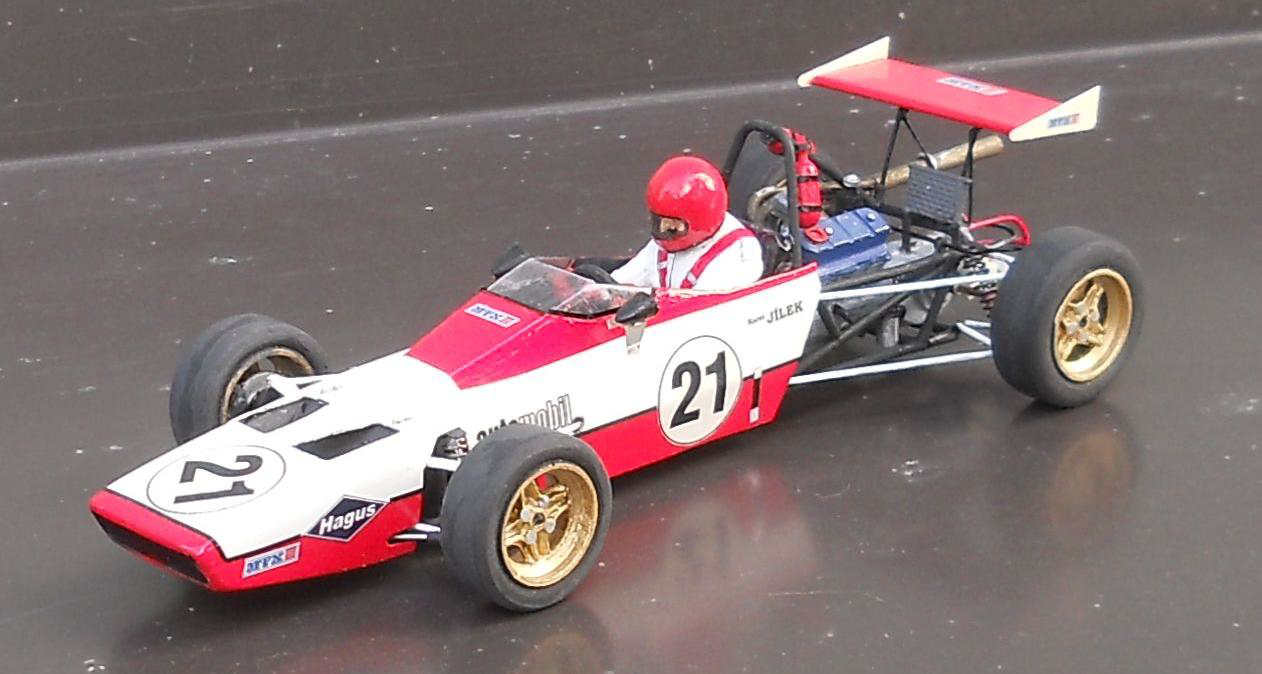 Vznik firmy Metalex – 1969
Pauer a Kleinmond
MTX 1-01 Škoda a MTX 1-02 Easter
Metalex dnes
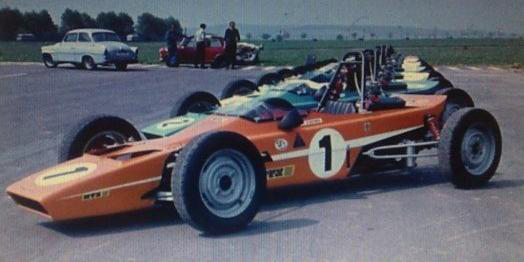 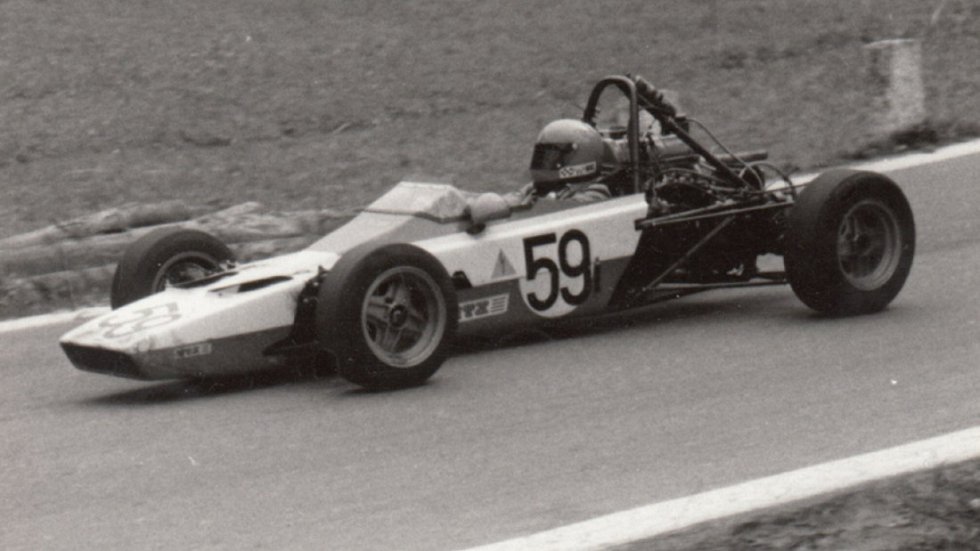 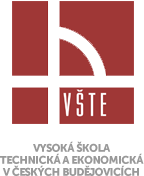 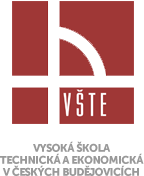 Výzkumný problém a 
metodika práce
Výzkumný problém
Přiblížení firmy Metalex
Zaměření na MTX 1-02 - popis a vizualizace ve 3D softwaru

Metodika práce
Sběr vhodných knižních a internetových zdrojů
Zpracování 3D modelovacím softwarem
Komparace dat
Vyhodnocení výsledků práce
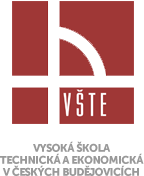 Charakteristika softwaru Autodesk Inventor Professional 2017
Nejprodávanější 3D CAD software
3D návrhy, sestavy, rozpady sestav, výkresy a fotorealistické vizualizace
Doplňky – pevnostní analýza, Visual studio, kabely a svazky
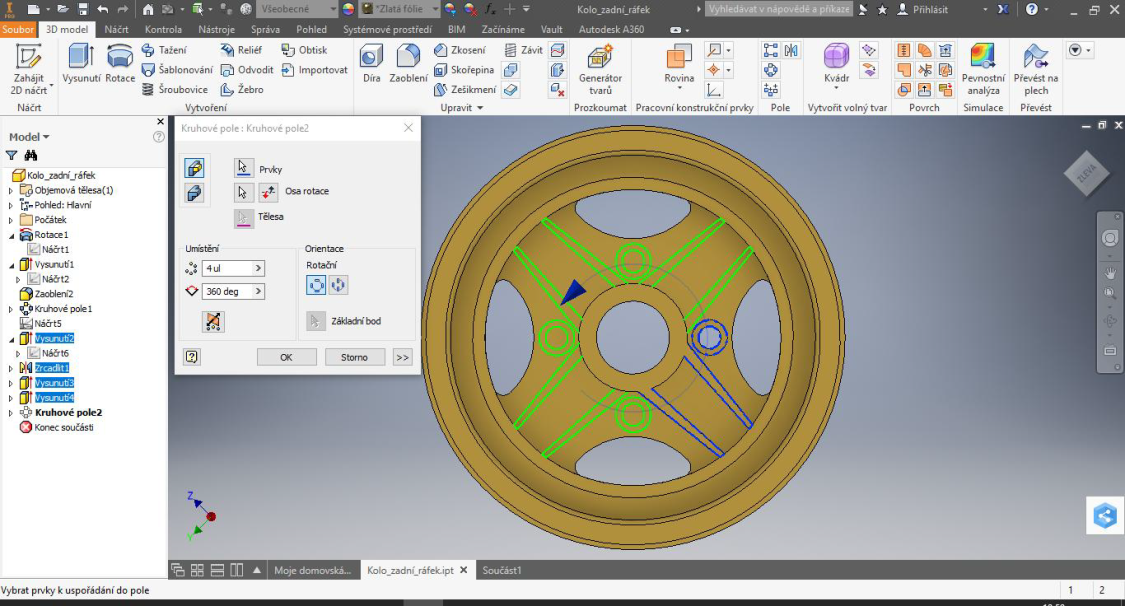 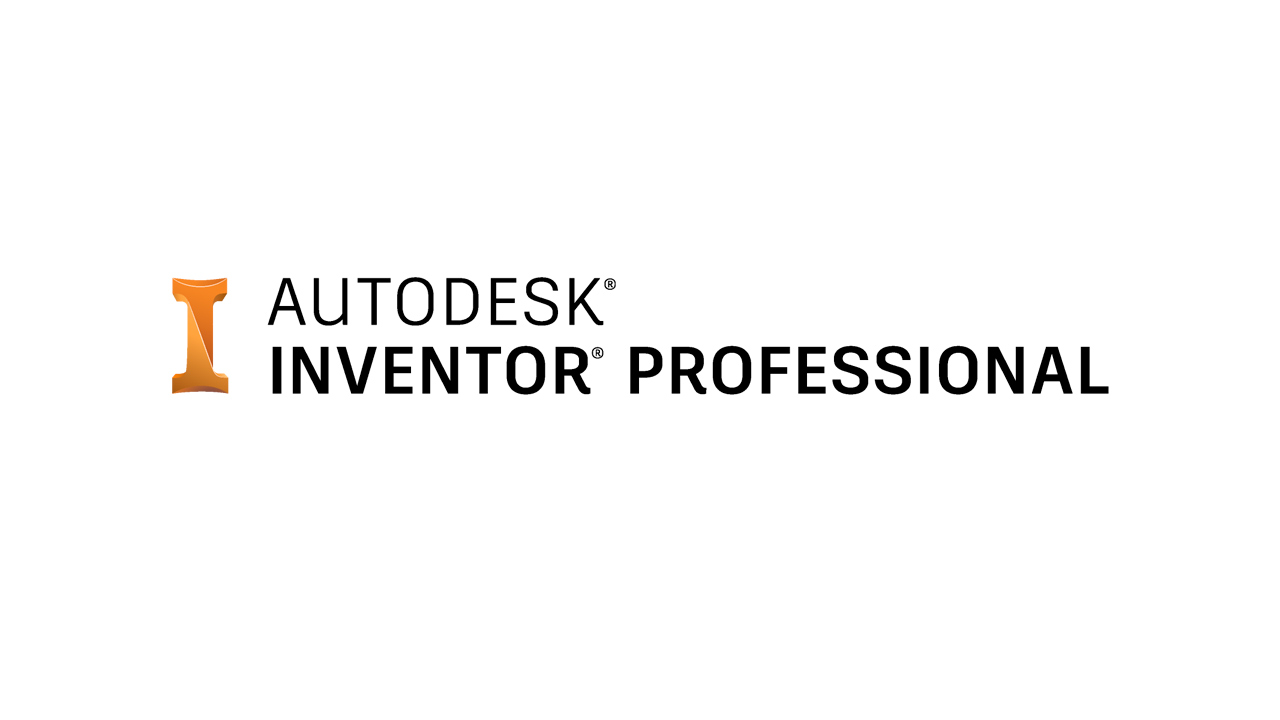 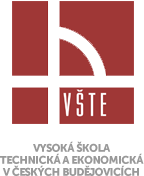 Definování technických parametrů
Definice technických parametrů z dostupných dokumentů
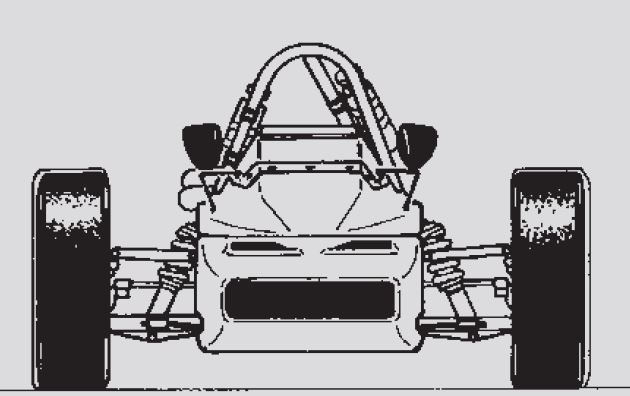 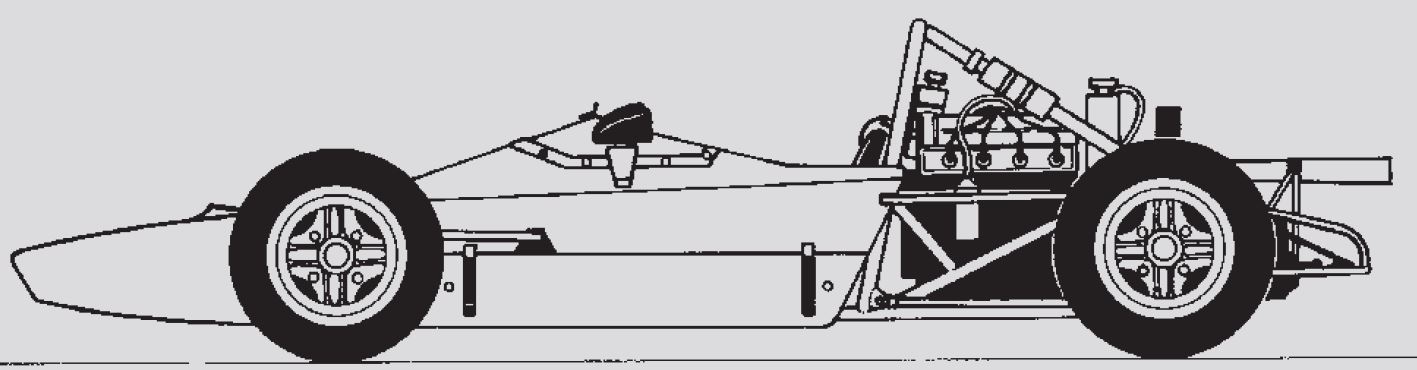 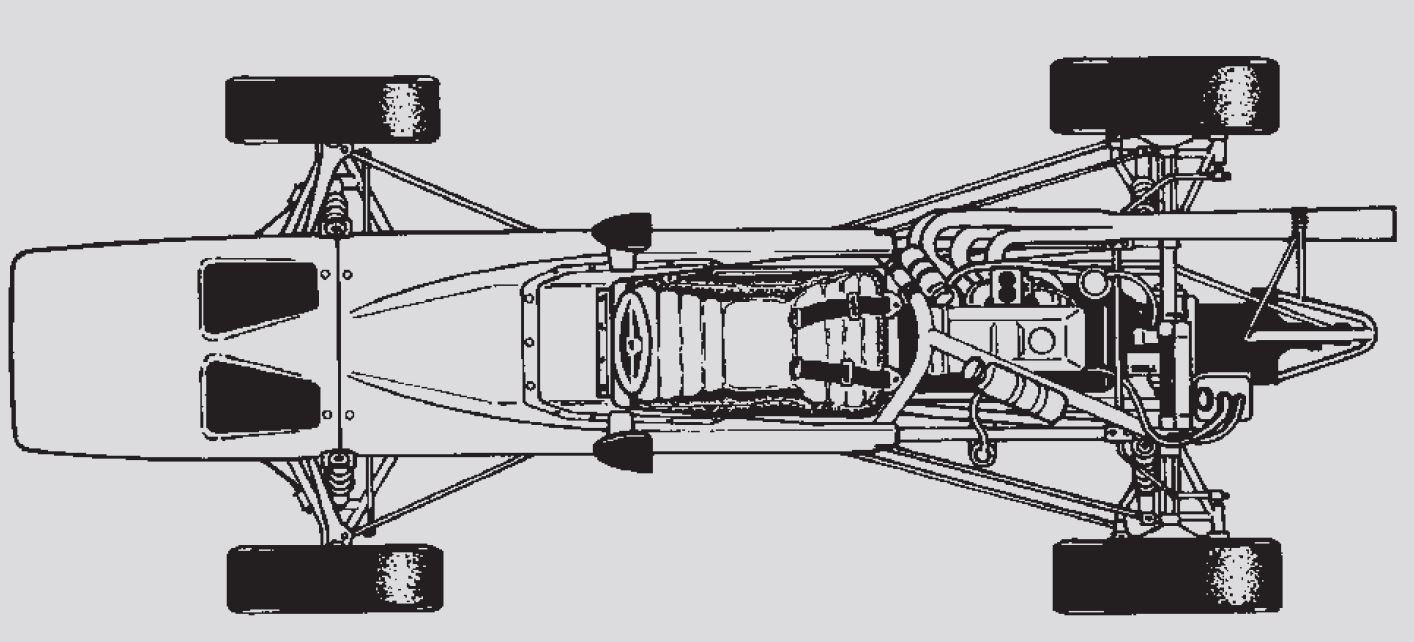 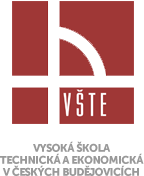 Návrh modelu
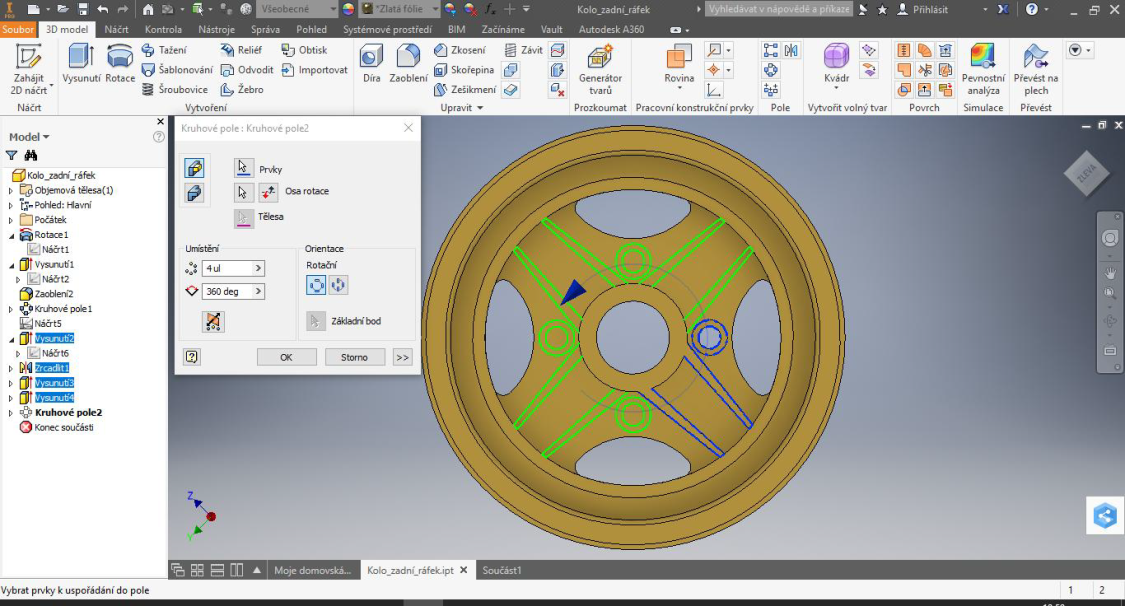 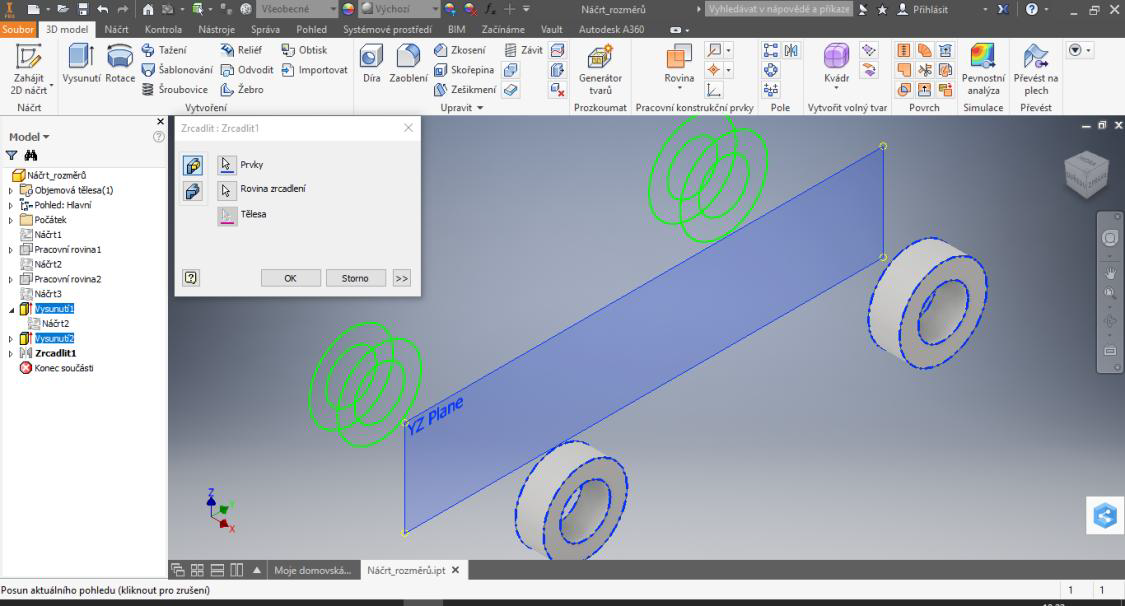 Návrh a realizace modelu
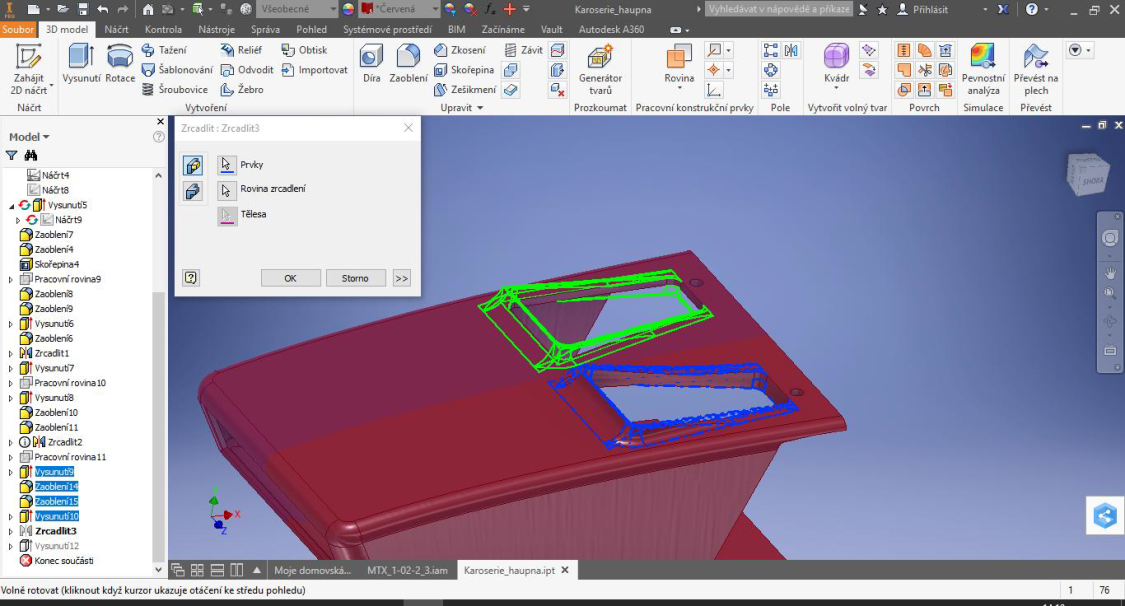 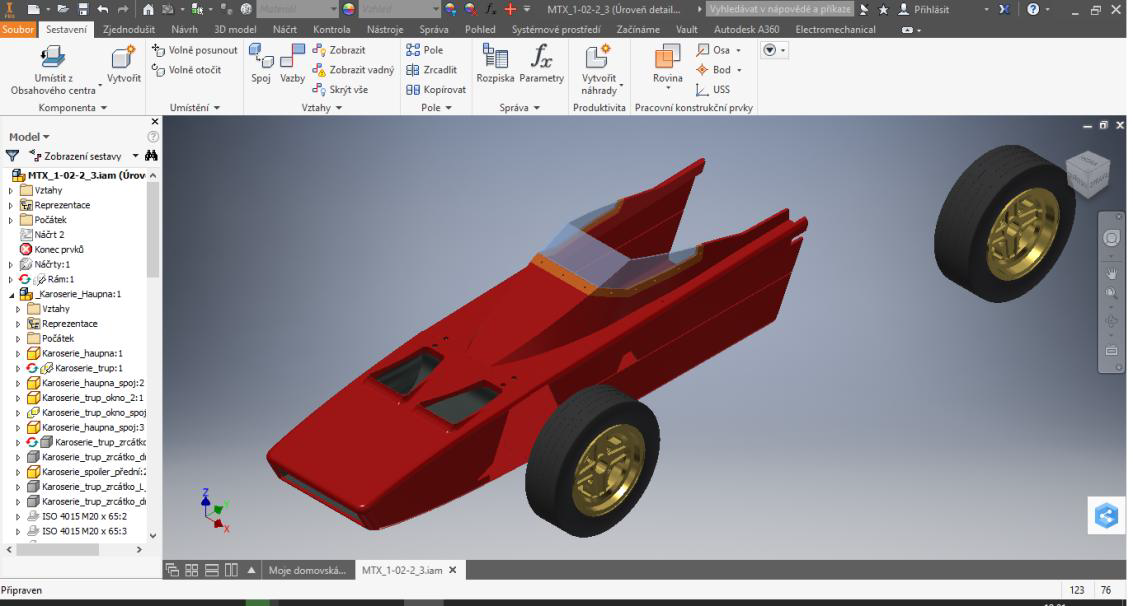 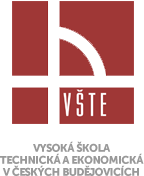 Návrh modelu
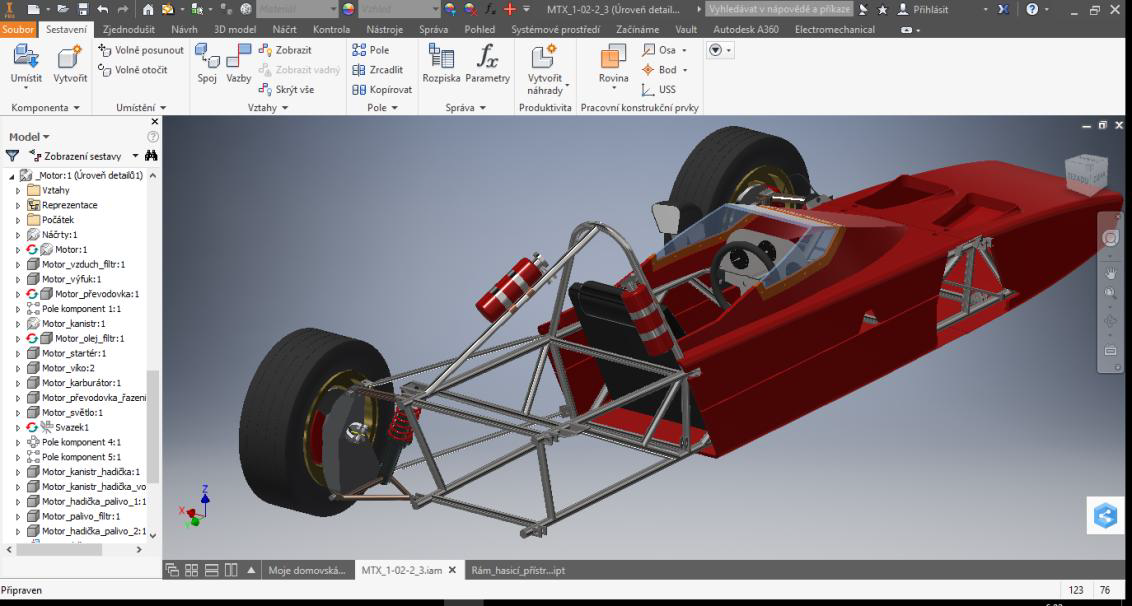 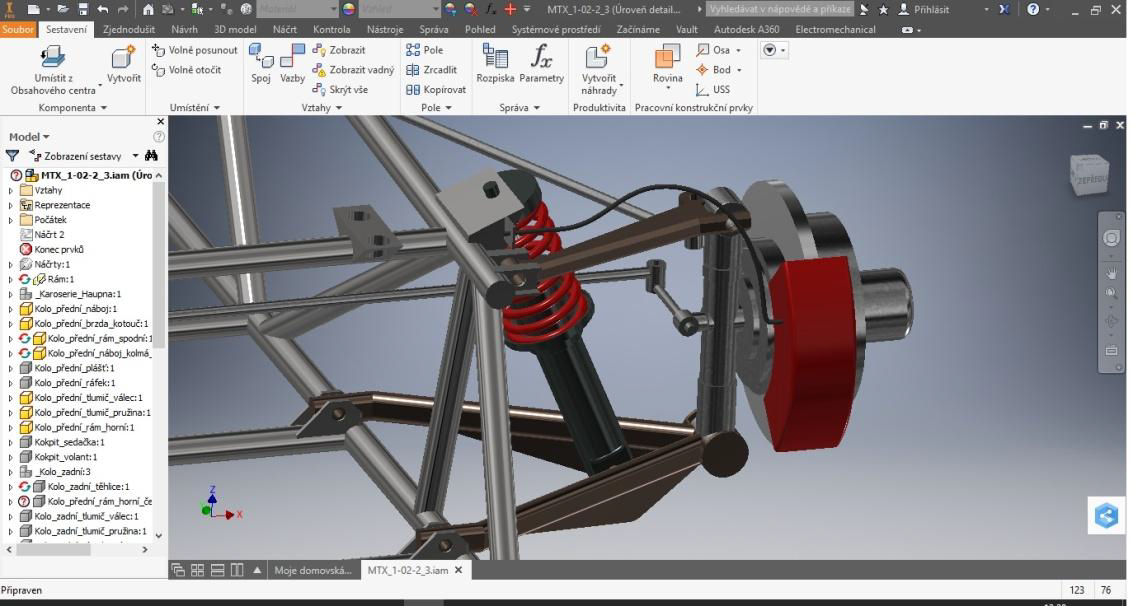 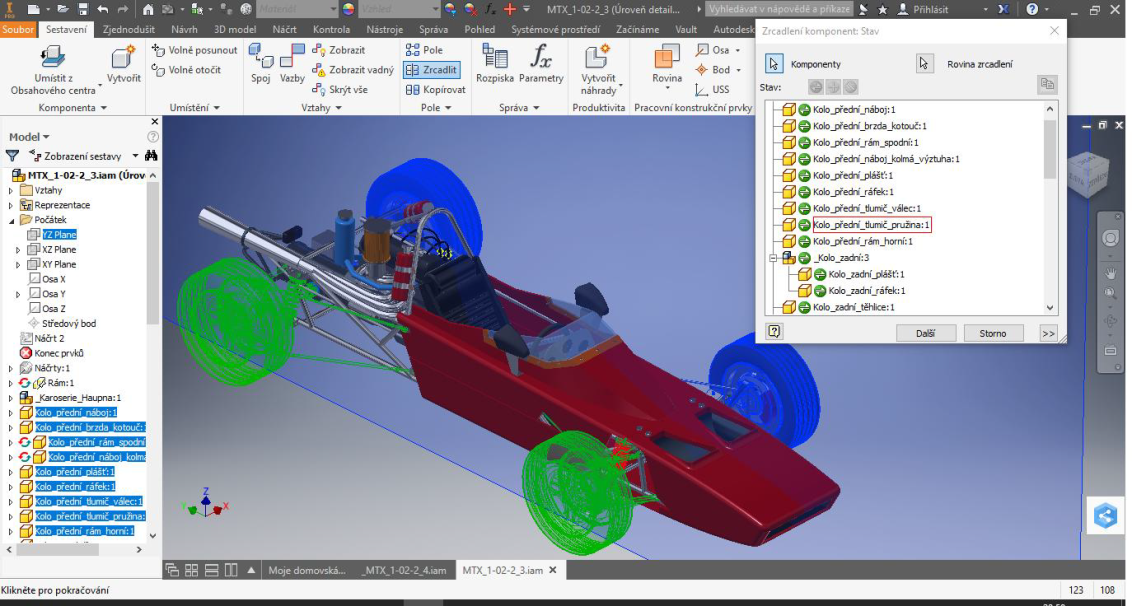 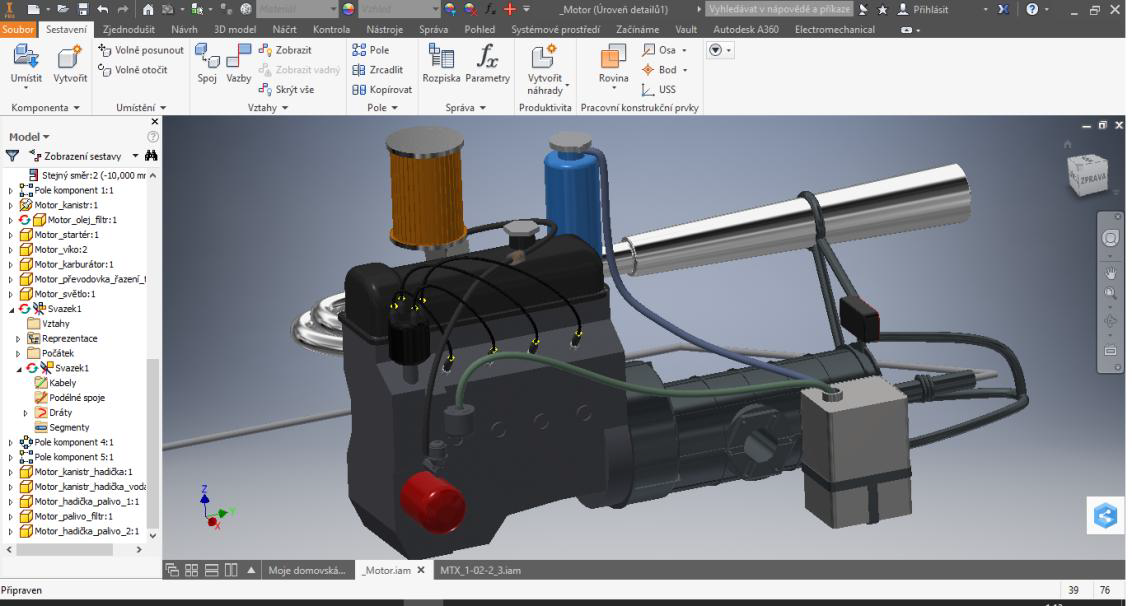 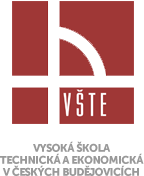 Fotorealistická vizualizace
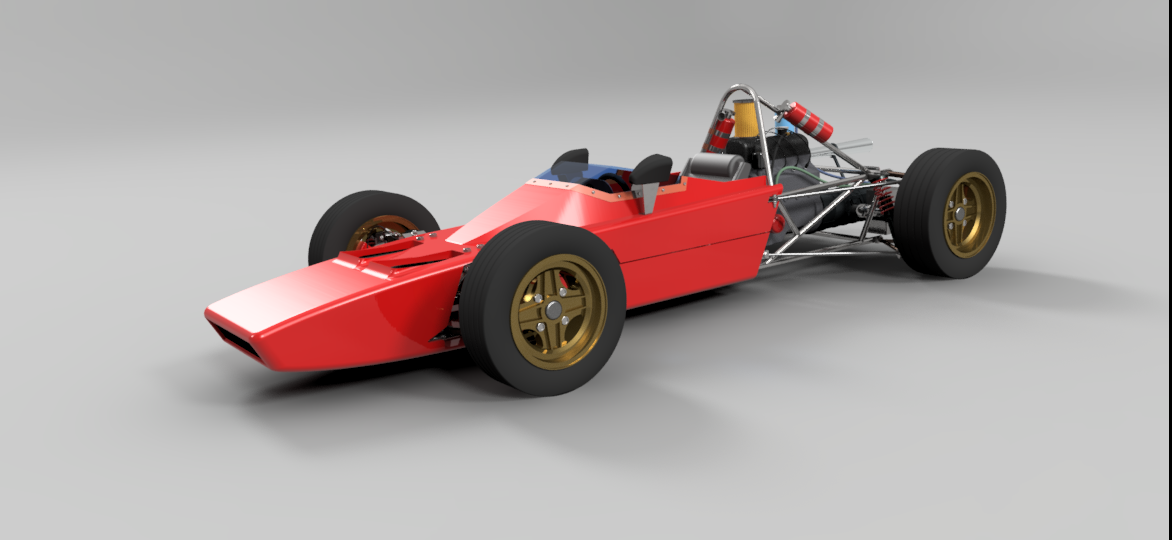 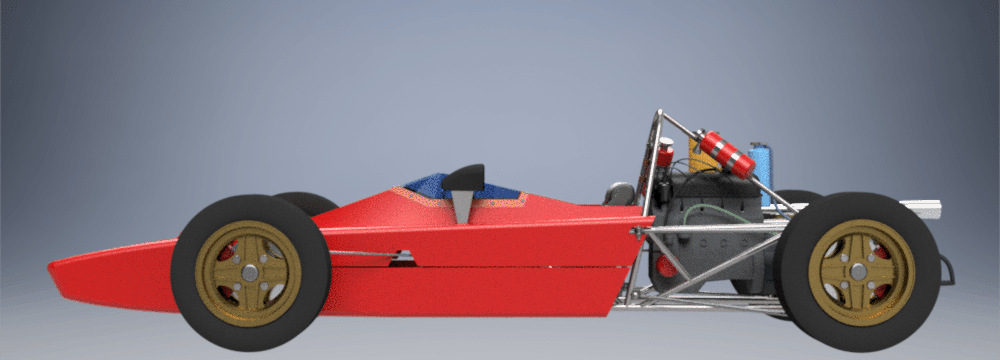 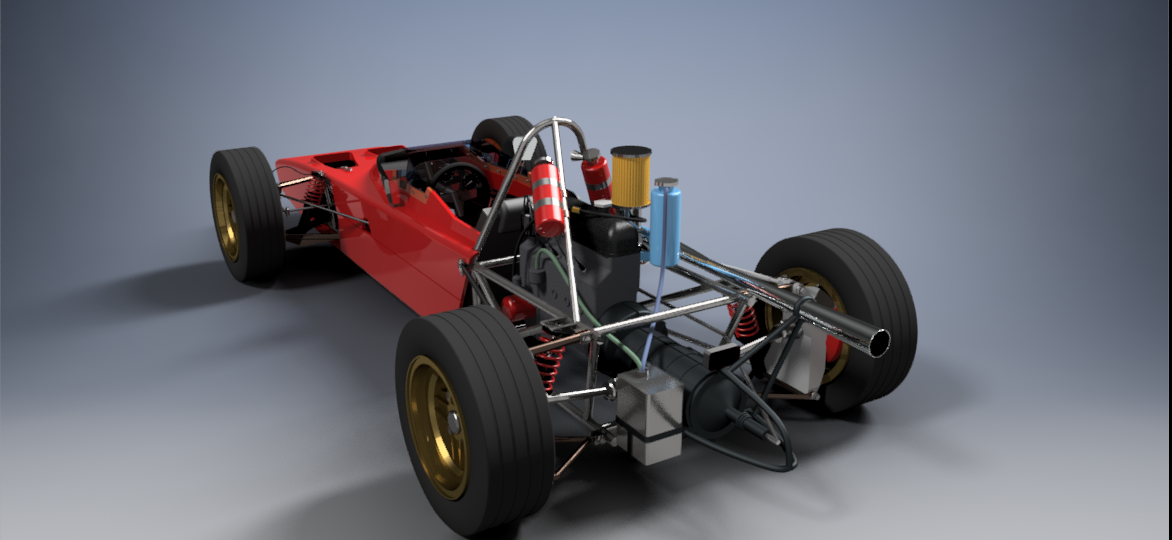 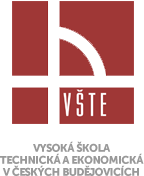 Diskuze výsledků a návrhy opatření
Diskuze výsledků
Pětiprvkový závěs
Motor – Škoda – VAZ 2101
Aerodynamika – přítlačné křídlo

Návrhy opatření
Větrný tunel
Alternativní paliva
Obnova závodění
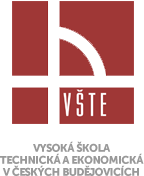 DĚKUJIZA POZORNOST
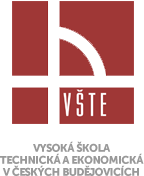 Otázky vedoucího a oponenta
Otázka vedoucíCo Vás vedlo k tvorbě BP s danou tematikou?
Otázka oponentaNeuvažoval jste o využití svého počítačového modelu například pro výrobu reálného modelu na 3D tiskárně?